Pembaharuan Pembelajaran di SD
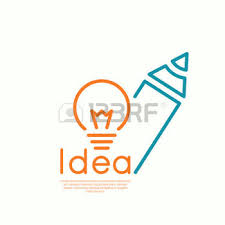 Noni Agustina
Perkuliahan
PENILAIAN
Kehadiran : 10 %
Tugas	   : 20 %
UTS	   : 30 %
UAS	   : 40 %
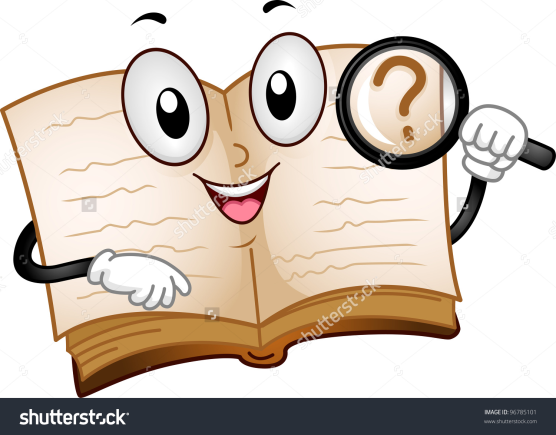 DAFTAR PUSTAKA
Suprayekti, dkk. 2007.Pembahruan pembelajaran di SD. Banten: Universitas Terbuka

Zakso, Amrazi. 2010.Inovasi pendidikan di Indonesia antara harapan dan kenyataan. Jurnal pendidikan sosiologi dah humaniora Vol.1 No.1 April 2010. 
http://download.portalgaruda.org/

Sanjaya, Wina. 2008. Kurikulum dan pembelajaran.  Jakarta: Kencana Prenada Media Group

Winataputra, Udin S. Pembaharuan dalam pembelajaran di SD. Banten: Universitas Terbuka.